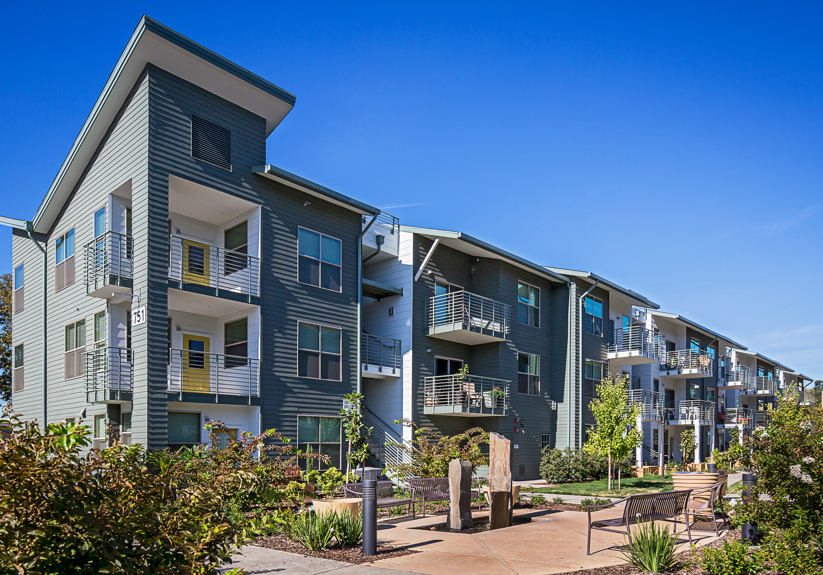 TRAILBLAZING:
Innovative
Design &
Construction
Approaches
Multifamily ForumSan Francisco Bay Area     Foster City     November 1, 2017
[Speaker Notes: We need a background image.]
ZERO NET ENERGY
Easily achievable for 2 and 3 stories even in the Central Valley
High rise challenging
Lavender Courtyard study to determine means to ZNE in 4 story mixed-use
[Speaker Notes: Much of work in CV where temperatures increasingly reach 110
Challenging with cooling loads
Utilities moving more to demand pricing
Achievable nonetheless with up to 3 stories easily with current energy code
PV prices continue to drop
The challenge is with increased height because of the lower ratio of roof area]
ZERO NET ENERGY
STRATEGIES
Plug load management
Solar control
VRF cooling
Natural ventilation
Ceiling fans
Infiltration reduction (Aeroseal)
Really good glazing/ fiberglass windows
Enhanced insulation, including exterior rigid
Energy star tier 2 appliances
Solar hot water (50% assist)
Efficient HVAC
HRV Lifebreath 95 Max

CONSERVATION CRITICAL
Link to:  Lavender Courtyard Energy Study
[Speaker Notes: Study to determine level of conservation strategies to get energy use low enough for proof top PV to achieve ZNE for a 4-story building on which we are working 
Don’t review strategies
Regulators pushing to eliminate gas – challenge with available central hot water.]
NATURAL VENTILATION COOLING
Driven by thermal buoyancy
Tercero 2 dormitory at UC Davis
Link to: Natural Ventilation Green Paper
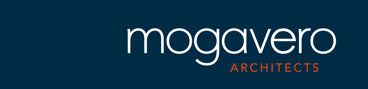 mogaveroarchitects.com
[Speaker Notes: Dorm project at UCD
Corridors only
No conditioning of corridor – fanless air movement
Night purge and daytime cooling]
VENTILATION COOLING
7th & H Apartments
Corridors – Fan powered / no mechanical cooling
Units – night purge with high velocity stacked bathroom ventilators
[Speaker Notes: Corridor pressurized
Units with variable speed both exhaust 
Z ducts]
WATER & ORGANIC RESOURCES
Study commissioned by California Energy Commission to determine energy, water and organic efficiencies of linking on site farm with multifamily housing
Link to: CEC Study
[Speaker Notes: This where I see the critical immediate future challenge in sustainability
Critical to California – water
Localized recycling of resources
CEC Study
resources (energy, water, organics)
efficiency from combining suburban redevelopment density MF with agriculture
first simple grey water]
GREYWATER RECYCLING
First generation for Mather Veteran’s Housing
Uses greywater for irrigation
[Speaker Notes: On our third greywater recycling system
The first coupled with relatively conventional irrigation system
Clogging and other issues
High dual piping costs has thwarted this technology]
CURRENT GREYWATER APPLICATION
Lindsay Apartments
Combines storm water purification, greywater recycling and landscape irrigation
Link to:
EPIC System
EPIC Construction Sequence
[Speaker Notes: Finally getting to apply a technology that caught our attention several years ago
Simple and seems to avoid all the other problems
Still have cost of dual piping for waste
Expensive]
BLACK WATER RECYCLING
Evolving quickly
No double piping
Only slightly higher level of treatment needed relative to grey water
Link to: SF Utility Building
[Speaker Notes: This building treats and recycles its black water on site
With rapid advancement of technology and cultural norms black water recycling will supersede grey water]
WATER TREATMENT & LOCAL FOOD GROWING
Sierra Vista Community Redevelopment
On site farm and black water recycling
[Speaker Notes: Opportunity to integrate the water recycling and agriculture
Complete multiphase redevelopment of a 42-acre housing authority property with mixed income at double existing density. MP calls for farm and black water recycling among other social and eco innovations such as live/work within units
Negotiating with farm and selecting consultant for black water]
COMMUNITY & SOCIAL
Connected tenants mean longer staying tenants
[Speaker Notes: We went down the path of nurturing community for value reasons but the economic value reinforced the commitment.]
COMMUNITY & SOCIAL
Micro-neighborhoods within the community
Courtyards
Within the building along corridors
[Speaker Notes: 2 examples of the myriad of options to help tenants engage at a smaller scale to increase the probability of building social connections
Why I don’t like alley loaded garages
disjoints pedestrian and auto arrivals and departures]
COMMON SPACE
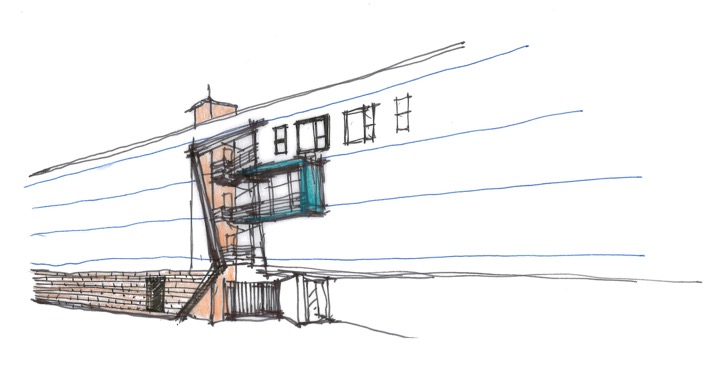 1212 Del Paso artist lofts
Retail & neighborhood links
Ground floor retail that merges     functions with building community spaces
[Speaker Notes: Linking to residents to the larger community better
Helping client with finding sympatico commercial space user that will link with residential common space and the broader neighborhood with coworker and/or combinations with other neighborhood integrating users.]
CO LIVING
Beyond the major urban centers
Needs active urban fabric
[Speaker Notes: We are planning a small project with a couple units now
One in Sacramento with waiting list]
LOCATION OPPORTUNITIES
Redeveloping suburbs and industrial areas
Existing site context for 701 Dos Rios Housing
[Speaker Notes: We just signed a contract wot work on this site
Pioneering a transitional industrial area
Some of our suburban redevelopment projects from before the recession have come back to life]
FINANCING
West Gateway Place
Affordable Housing / Sustainable Communities (AHSC)
Cap & Trade will increase funding
[Speaker Notes: This project we designed is the first AHSC funded project in the State
Legislature renewal of Cap & Trade will greatly expand this financing]
REGULATORY
VMT pricing for transportation mitigation fees in SB 743 versus congestion fee
Provides advantage for infill multifamily over single family peripheral development
Needs help to get regulations published
Contact: dmogavero@mogaveroarchitects.com
[Speaker Notes: Will benefit infill, TOD and higher density, i.e., multifamily
Some communities already doing
4 years ago wrote 1st draft of bill that became law
Need help – CIB, BIA dominated by single family, taken by surprise, now trying to stop regulations]
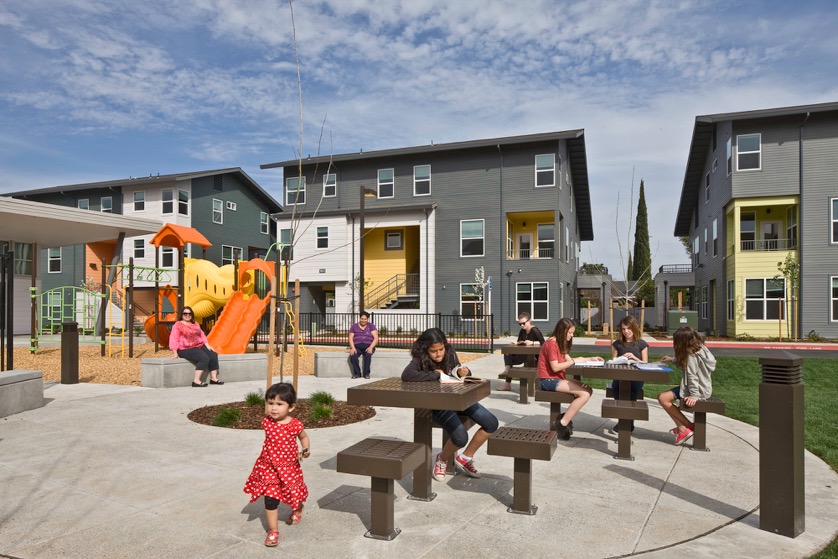 David Mogavero, Principal
Mogavero Architects
(916) 443-1033
dmogavero@mogaveroarchitects.com
www.mogaveroarchitects.com